НЕГОСУДАРСТВЕННОЕ ОБРАЗОВАТЕЛЬНОЕ УЧРЕЖДЕНИЕ 
«Славянская школа в честь святых равноапостольных 
Кирилла и Мефодия»
Нравственные основы воспитания школьников в современном российском образовании
Учитель математики 

Леонтьева Татьяна Александровна
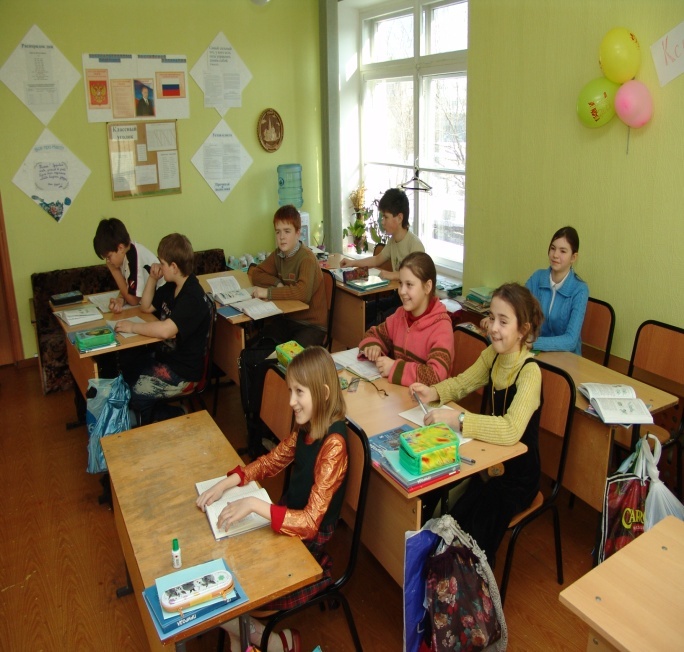 «Мы не только обучаем, 
                                но и духовно воспитываем»
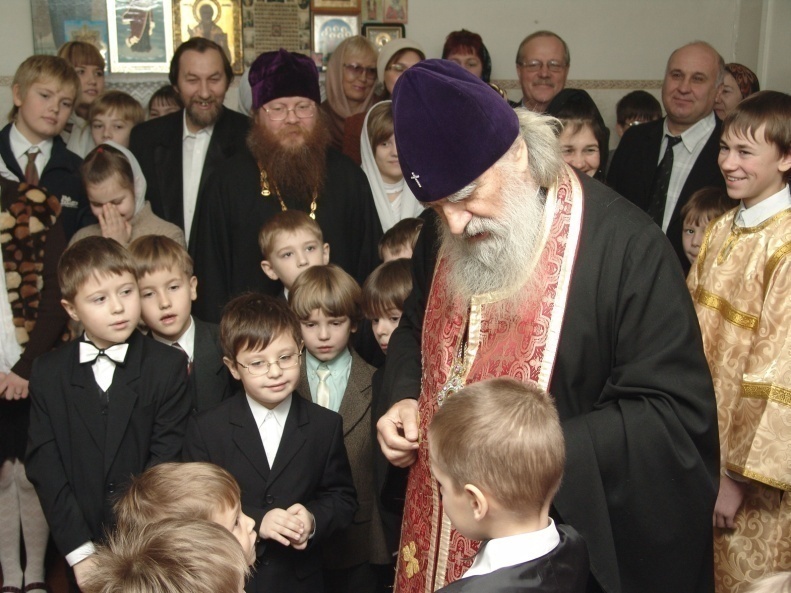 Задачи школы
обеспечение соответствия образования уровню государственных образовательных стандартов;

обеспечение благоприятных условий для разностороннего развития личности, таланта ученика;

возрождение и развитие славянской культуры и православных традиций воспитания и образования.

Формирование у школьников духовности и культуры.
Учебные дисциплины
Нравственные основы христианства
 Духовное пение
 Основы православной культуры
 Церковнославянский язык
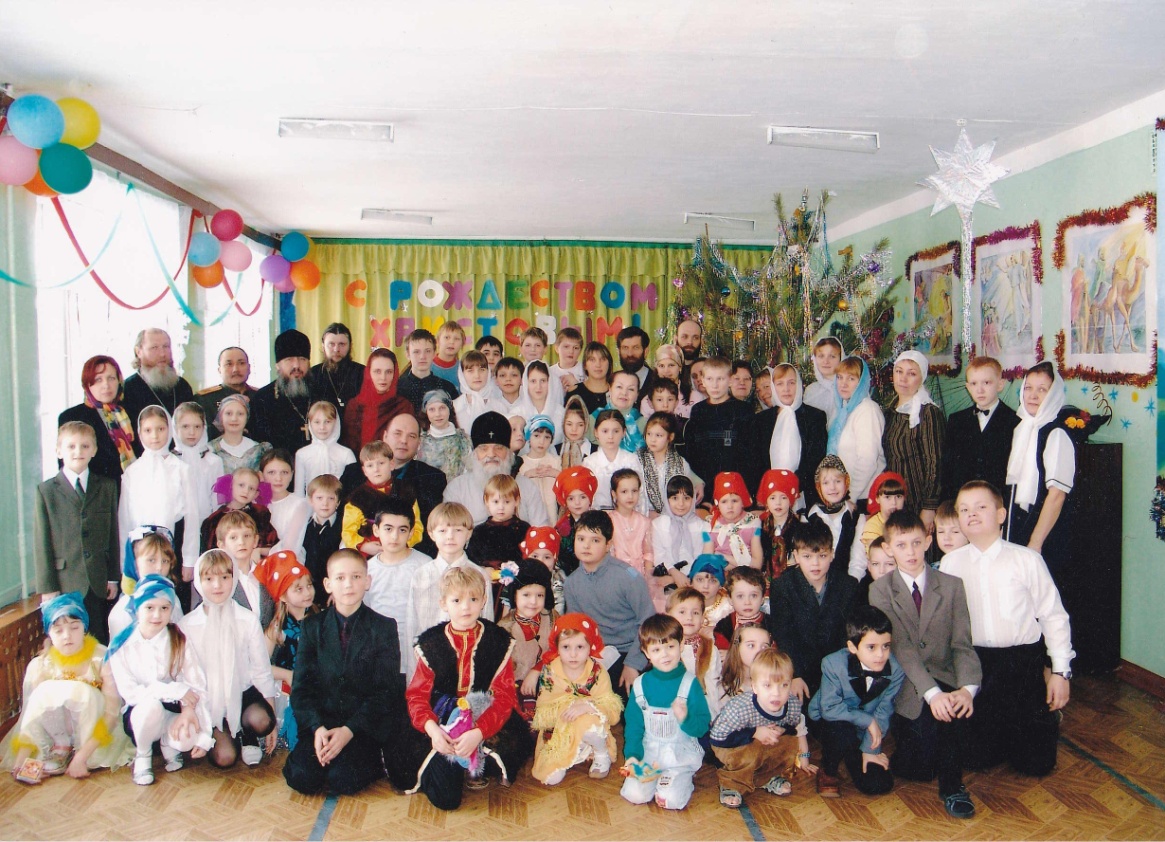 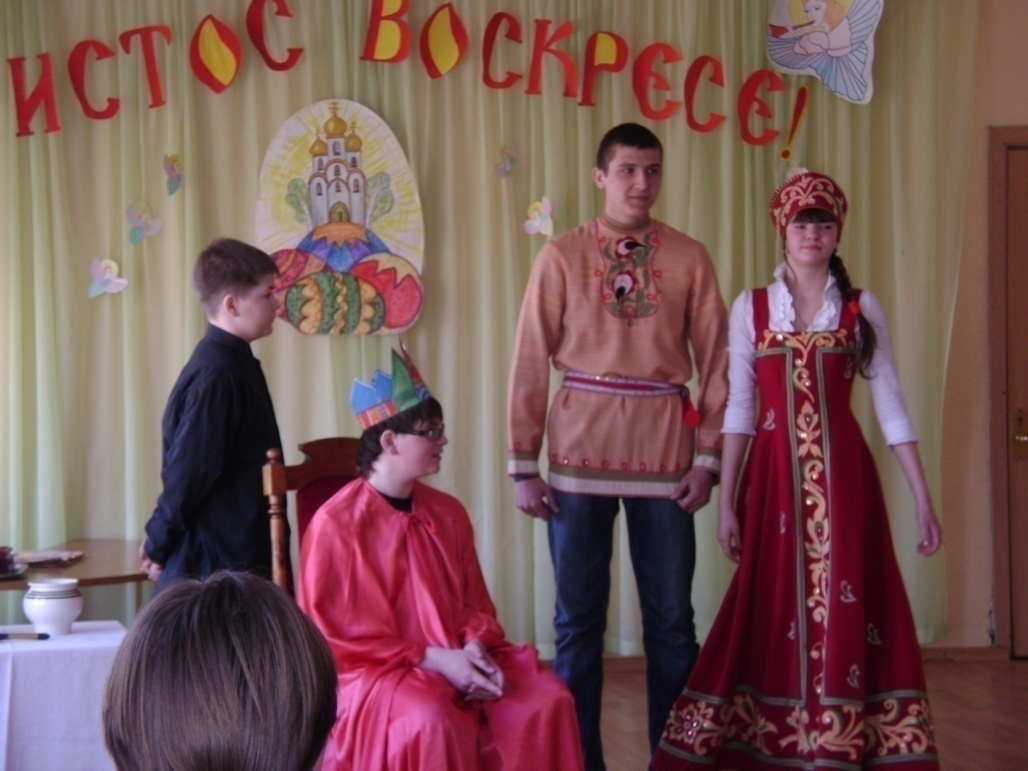 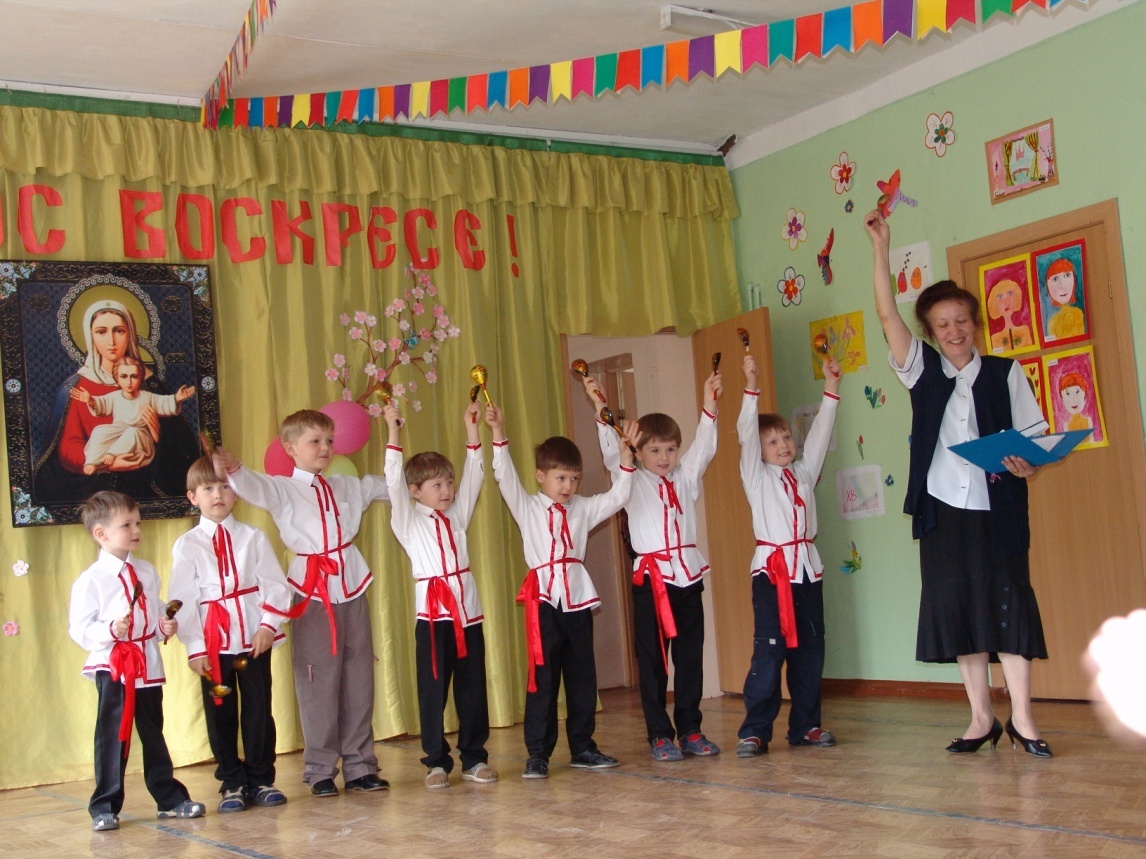 Введение православного компонента в содержание учебных предметов
Внеурочная деятельность
Божественные литургии 

Молебны 

Празднование христианских праздников: Рождество,  Крещение, Масленица, Пасха, день Жен Мироносиц,  день святых равноапостольных Кирилла и Мефодия.